Фильмы мстители
Даниил
Даниил миронинко денисович
фильмы
Железнычеловек 1
железный человек 2
Железный человек 3
Вдова
Человек муравей
Мой любимый фильм
Железный человек 2
Муравей человек
Невероятный халк
Первый мститель 
Война песконечностей
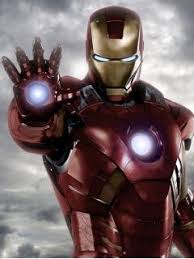 Мой любимый персонаж
Железный человнк
Я фанат марвел
У меня фигурки
У меня одежда марвел
живут
Железный человек на бейкерстрит15а
Муравей человек на улице бабушкеной 12п
статуи
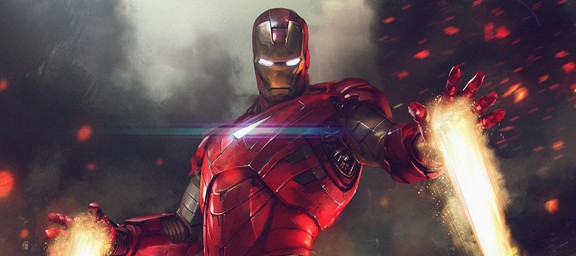 В растове есть
Спасиюо за внимания
Всего хорошего